بسم الله الرحمن الرحيم
رقم المقرر: ك455 
أسم المقرر: تصنيع بوليمرات
الكتاب المنهجي:


             الأستاذ الدكتور هادي سلمان اللامي
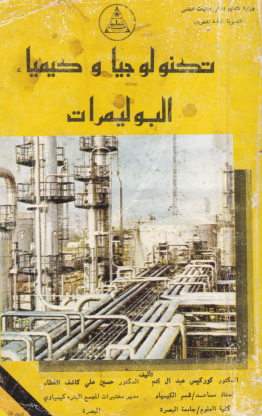 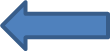